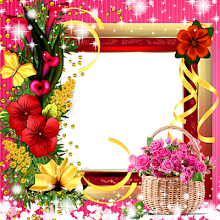 স্বাগতম
পরিচিতি
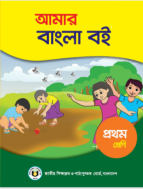 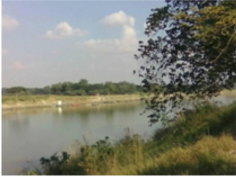 শ্রেণিঃ   ১ম
বিষয়ঃ বাংলা
পাঠঃ বর্ণ শিখি-ৎংঃঁ  পাঠ্যাংশঃ বর্ণ শিখি- ঁ
সময়ঃ ৩৫ মিনিট
তারিখঃ 30/১১/২০২০
হামিদা খাতুন
সহকারি শিক্ষক
মোগলটুলা স প্রা বি
চলো আমরা একটি ভিডিও দেখি
আজকে আমরা পড়ব
ঁ- বর্ণ
শিখনফল
বর্ণ শিখিঃ ঁ  বর্ণ পড়ি ও লিখি।
ঁ - বর্ণ দিয়ে
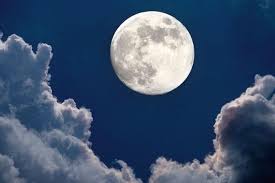 ঁ
চাঁদ
ঁ- বর্ণ দিয়ে
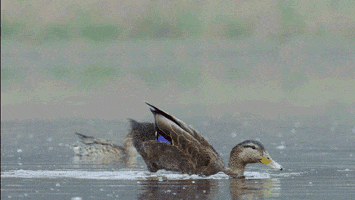 ঁ
হাঁস
ঁ- বর্ণ দিয়ে
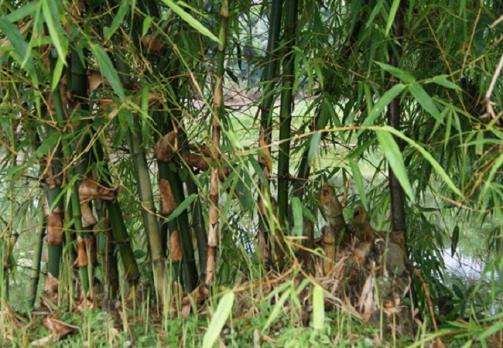 ঁ
বাঁশ
ঁ- বর্ণ দিয়ে
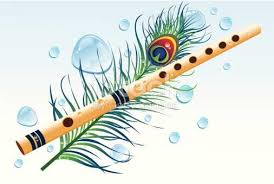 ঁ
বাঁশি
ঁ- বর্ণ দিয়ে
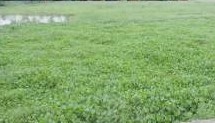 ঁ
ঘাঁস
ঁ- বর্ণ দিয়ে
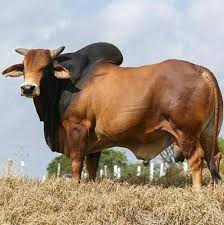 ঁ
ষাঁড়
ঁ- বর্ণ দিয়ে শব্দ
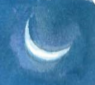 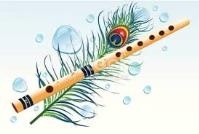 চাঁদ
বাঁশি
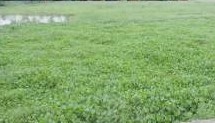 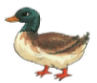 ঘাঁস
হাঁস
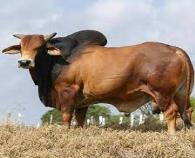 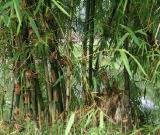 বাঁশ
ষাঁড়
ঁ- বর্ণ দিয়ে বাক্য
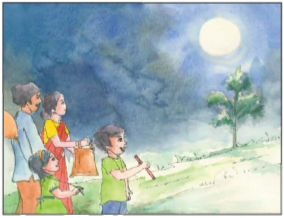 চাঁদের আলো
এলোমেলো শব্দগুলো ছবির সাথে মিল করি
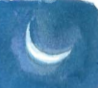 ঘাঁস
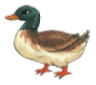 ষাঁড়
বাঁশি
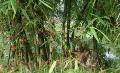 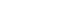 বাঁশ
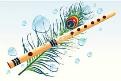 হাঁস
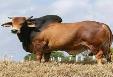 চাঁদ
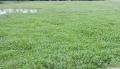 ছবি দেখি, নাম বলি ও লিখি
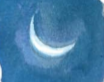 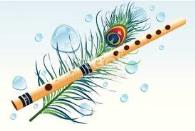 চাঁদ
বাঁশি
হাঁস
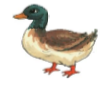 ঘাঁস
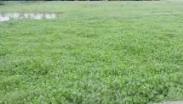 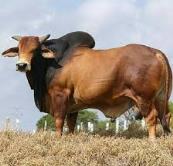 ষাঁড়
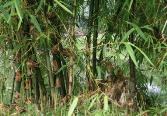 বাঁশ
ছবির পাশে খালি ঘরে ঠিক বর্ণ বসিয়ে শব্দটি তৈরি করি
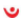 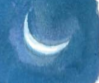 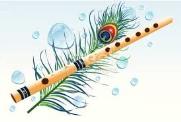 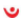 চাদ
বাশি
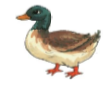 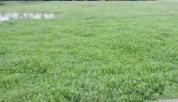 ঘাস
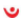 হাস
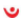 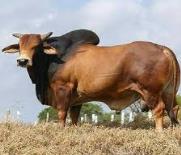 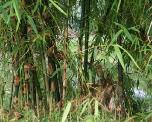 ষাড়
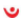 বাশ
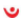 বইয়ের সাথে সংযোগ স্থাপন
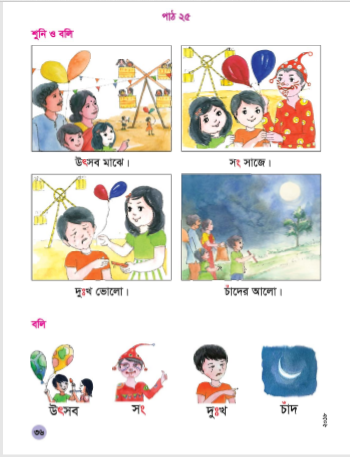 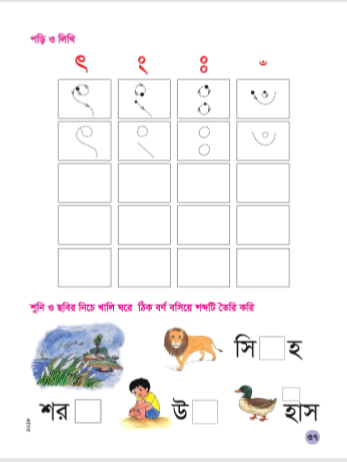 পড়ি ও লিখি
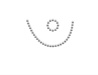 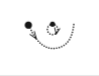 বাড়ির কাজ
১.ঁ-বর্ণ দিয়ে নতুন চারটি শব্দ লিখে আনবে
ধন্যবাদ